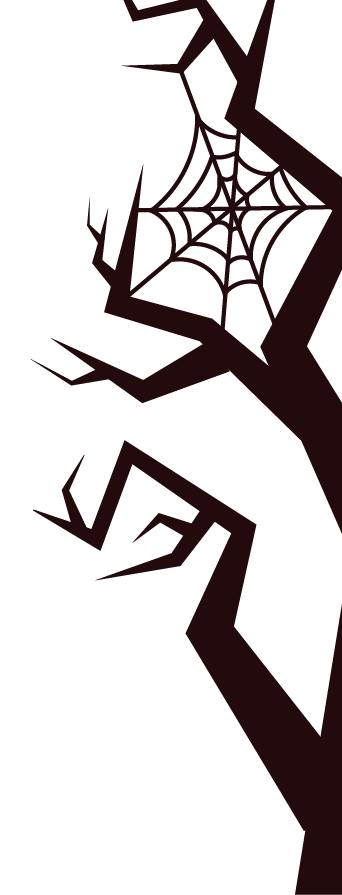 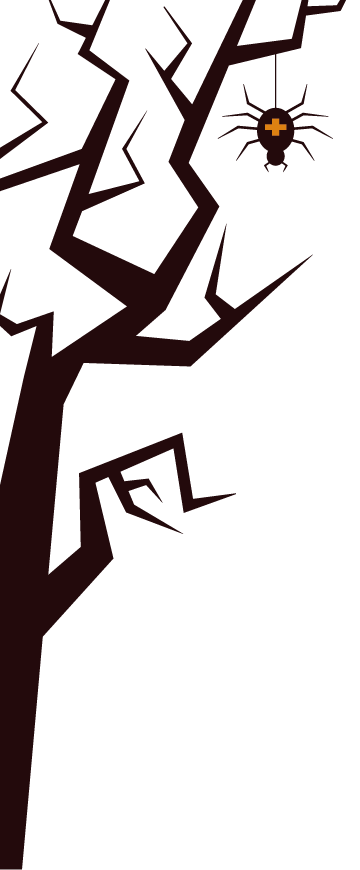 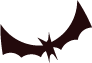 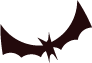 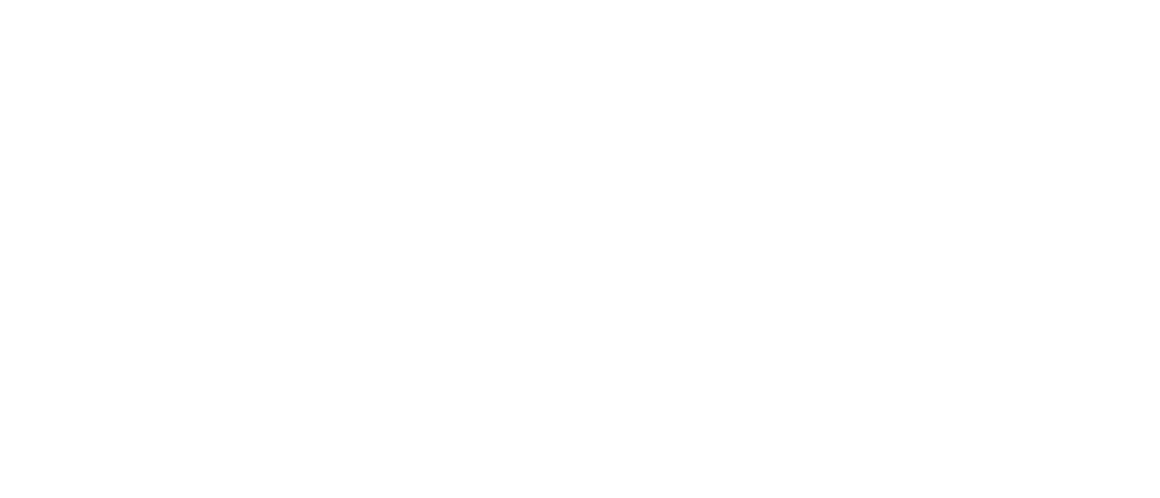 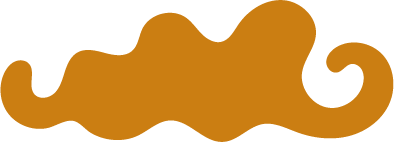 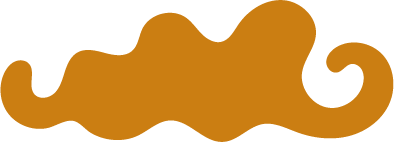 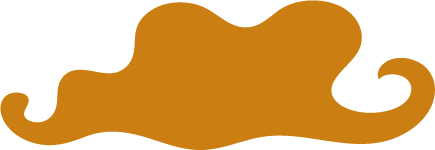 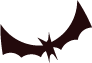 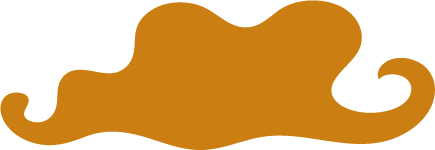 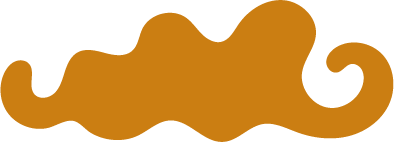 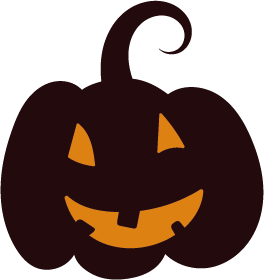 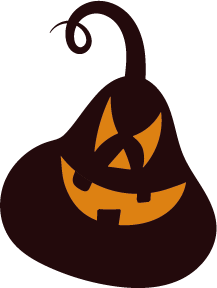 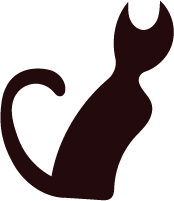 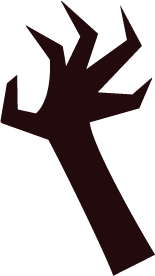 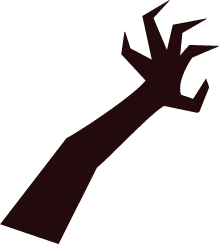 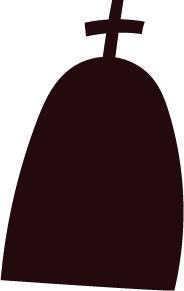 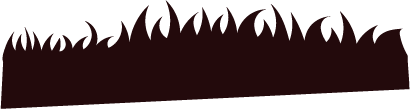 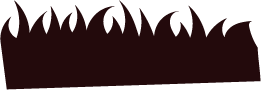 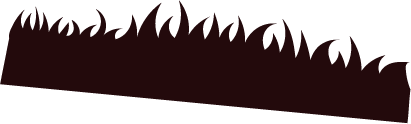 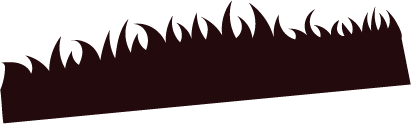 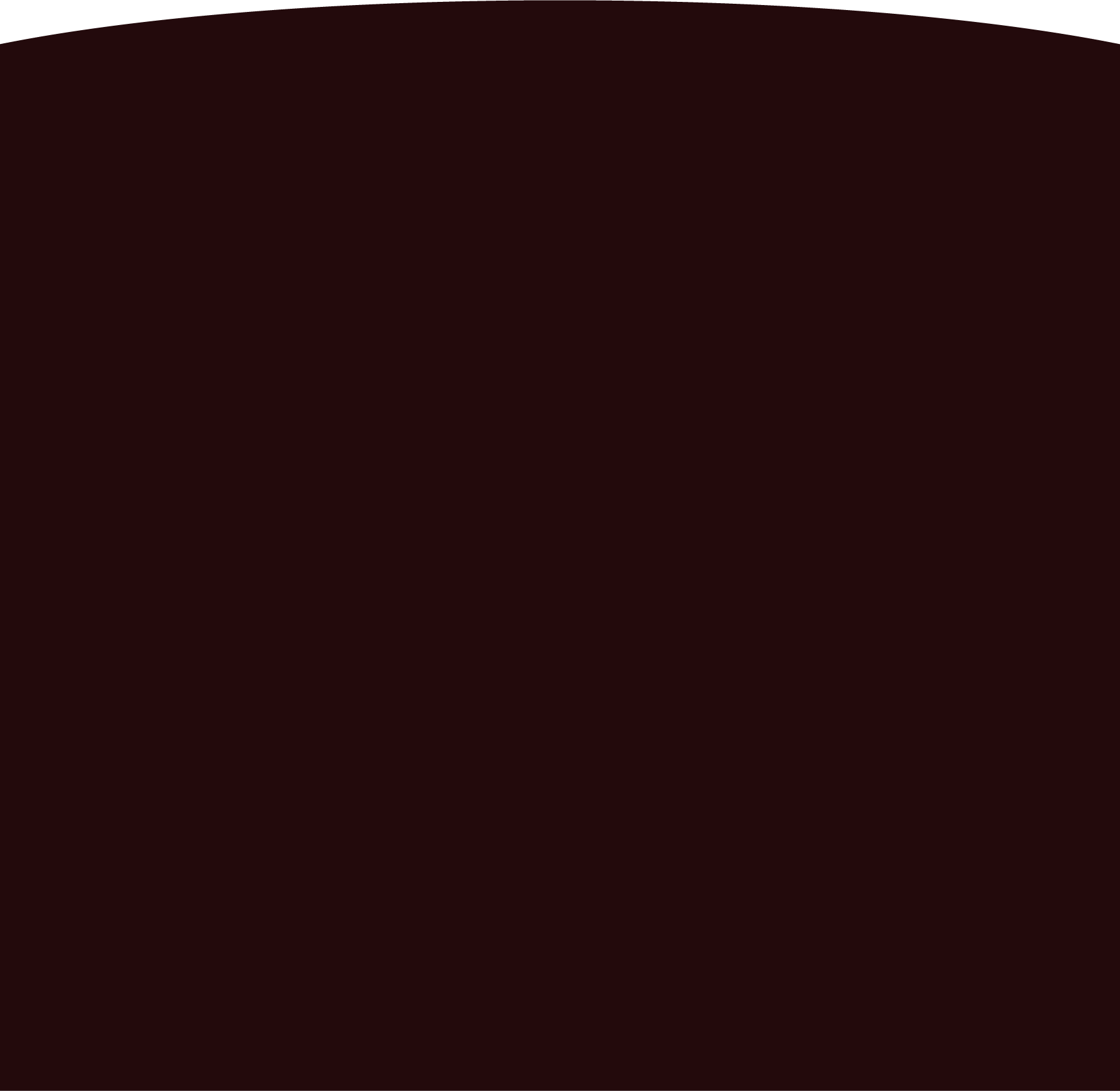 Buy Halloween Costume
Decorate the House
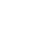 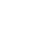 Go Trunk or Treating
Make Caramel Apples
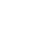 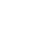 Go to a Fall Festival
Watch Hocus Pocus
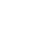 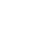 Eat Candy Corn
Visit a Pumpkin Patch
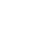 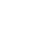 Paint Mini Pumpkins
Read a Halloween Book
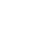 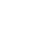 Make Handprints Bats
Bake Halloween Cookies
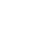 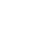 History of Halloween
Make Paper Plate Vampire
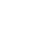 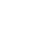 Give a BOO Gift
Bonfire S’mores
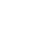 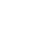 Visit a Haunted House
Make Ghosts
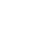 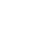 Tell Spooky Stories
Play Flashlight Tag
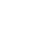 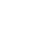 Paint Mini Pumpkins
Drink Apple Cider
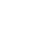 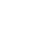 Make a Q-tip Skeleton
Go on a Hayride
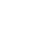 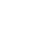 Trick or Treat
Make Pumpkin Pancakes
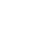 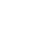